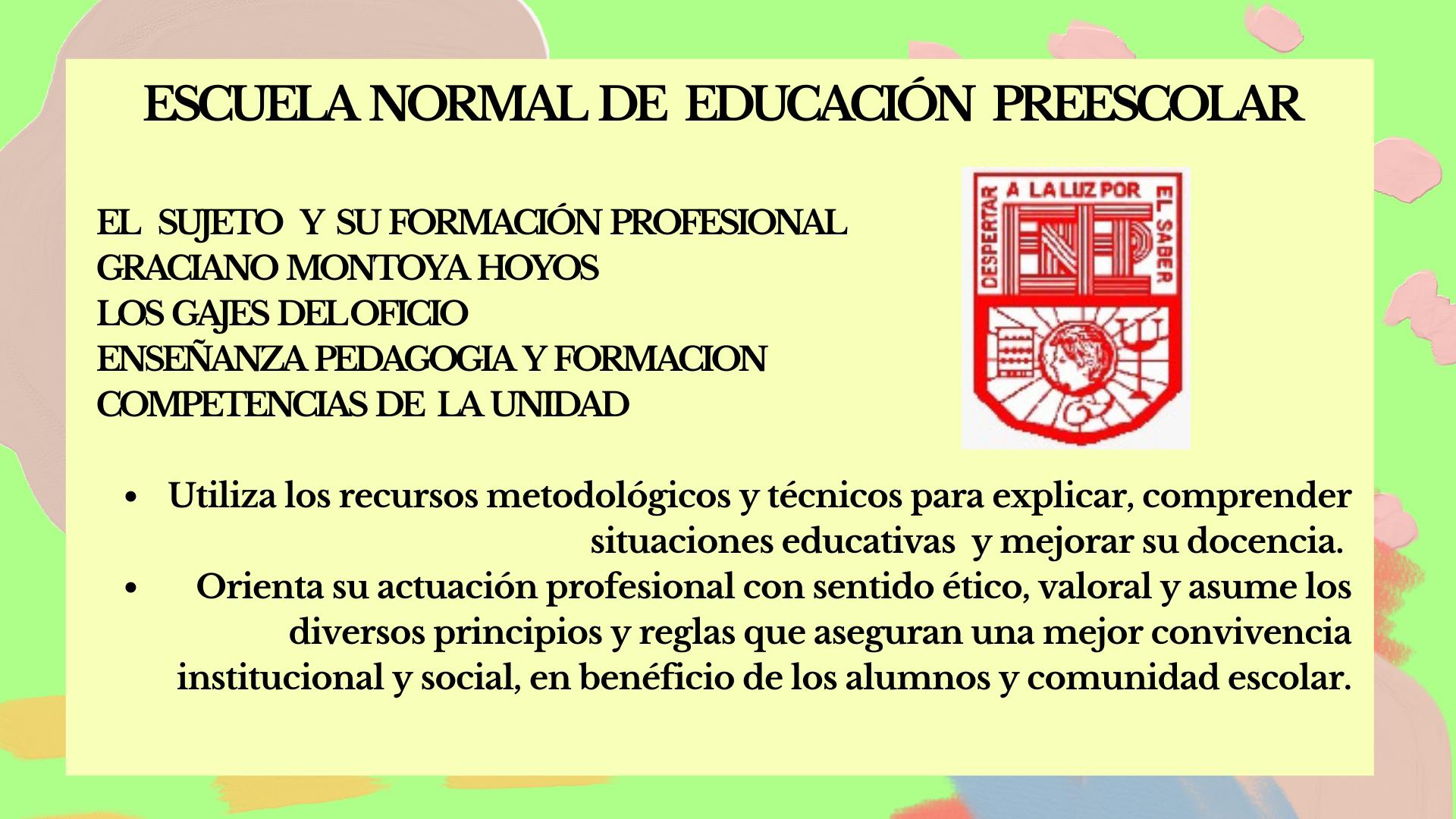 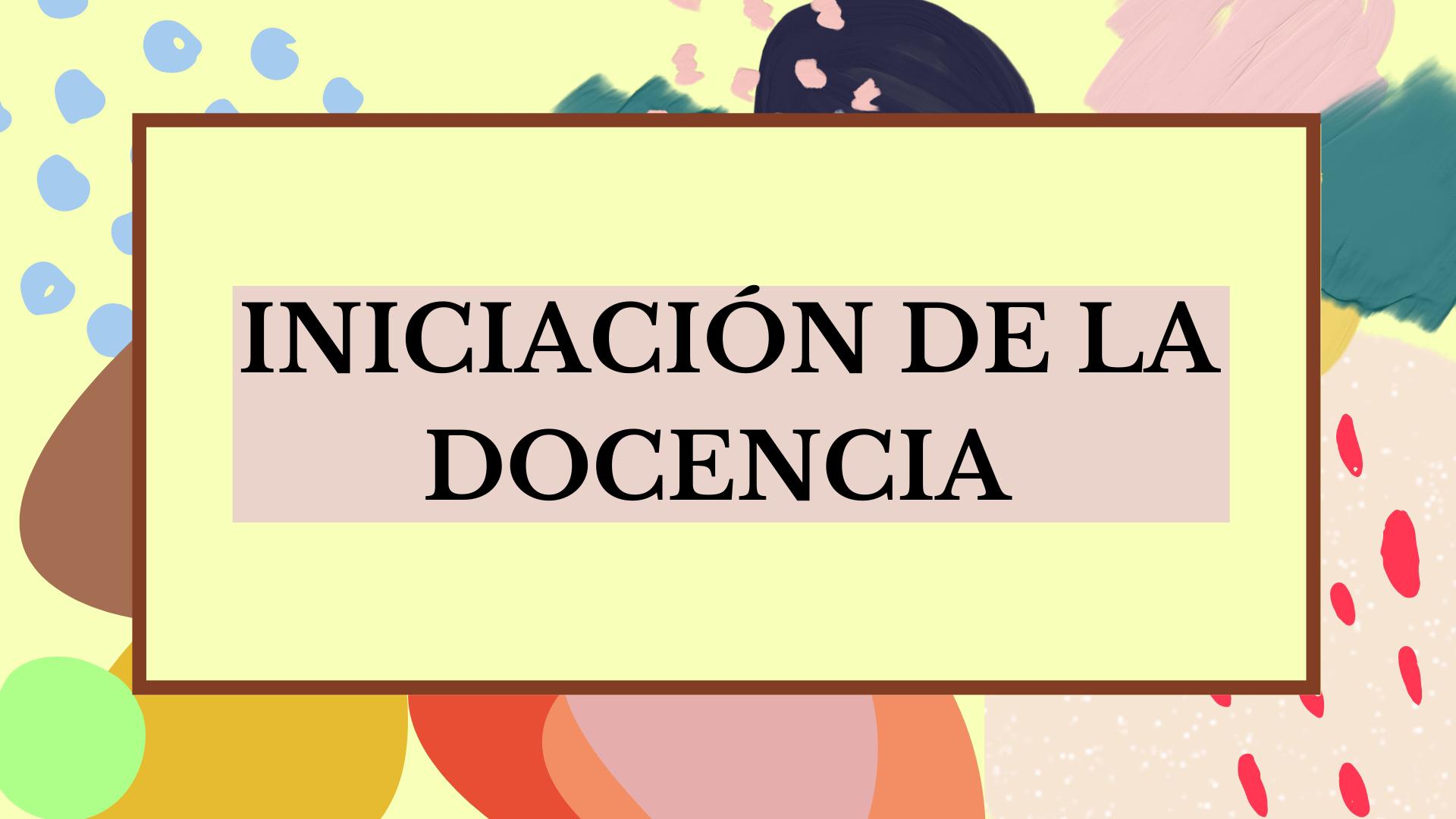 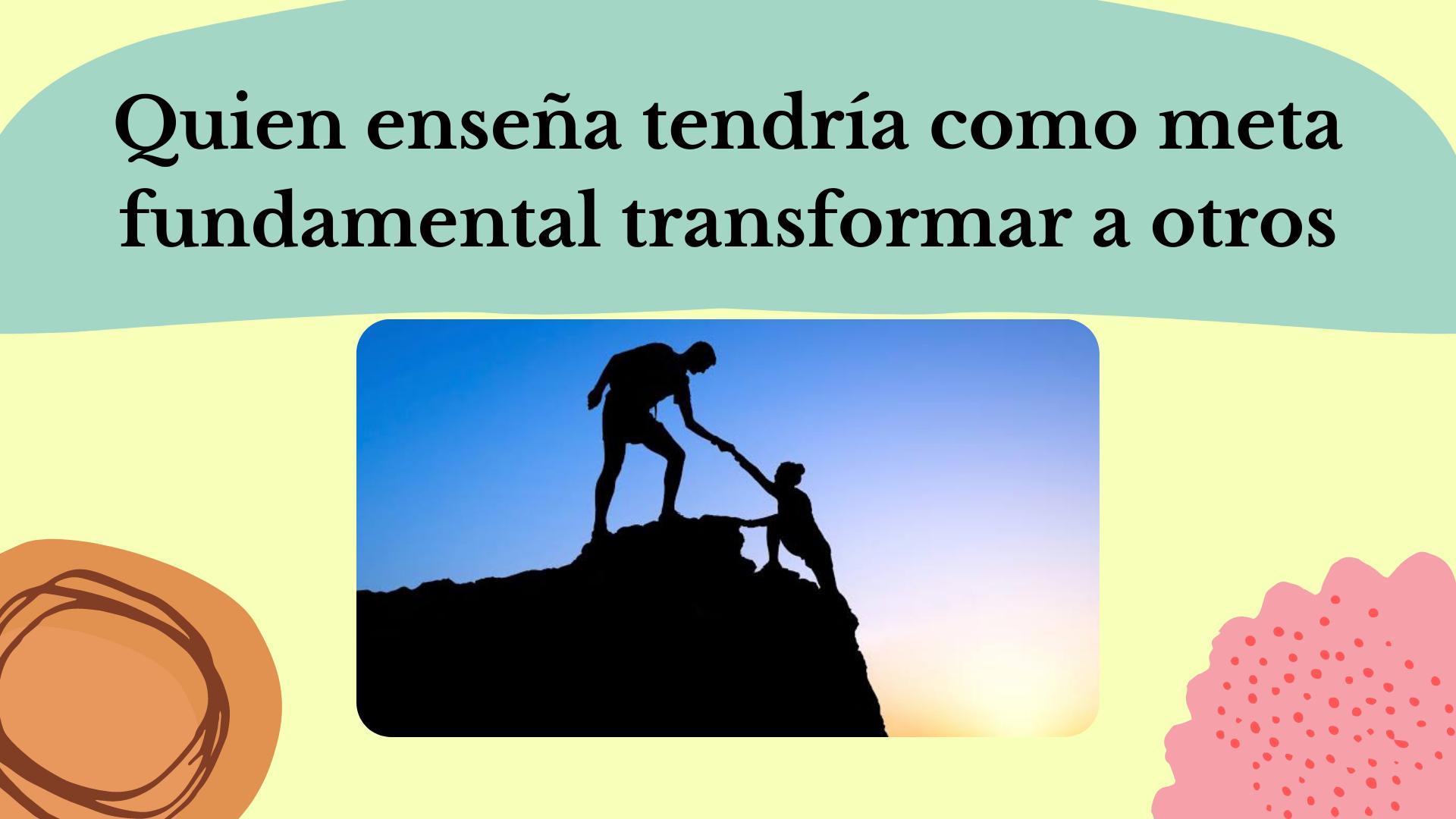 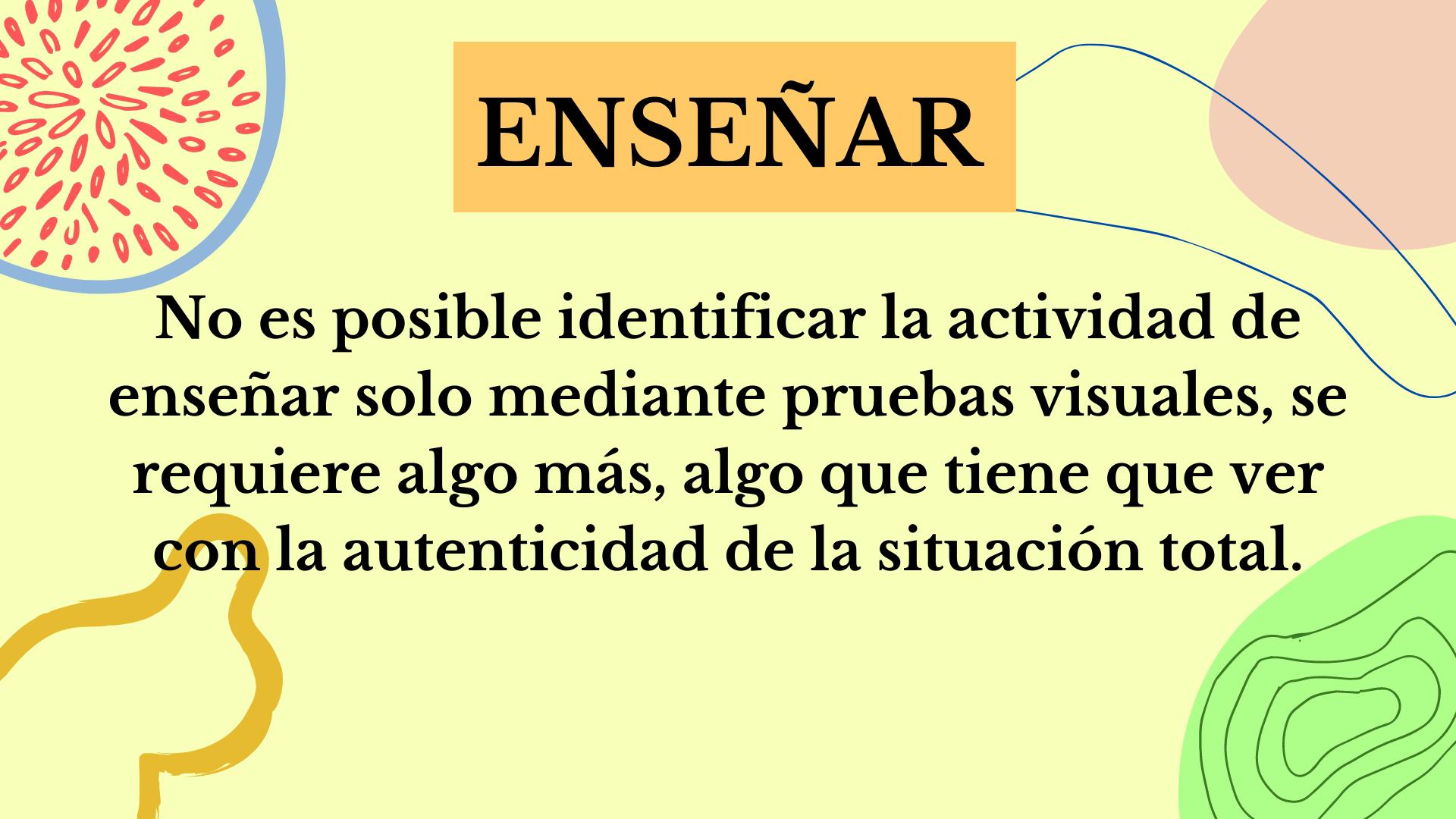 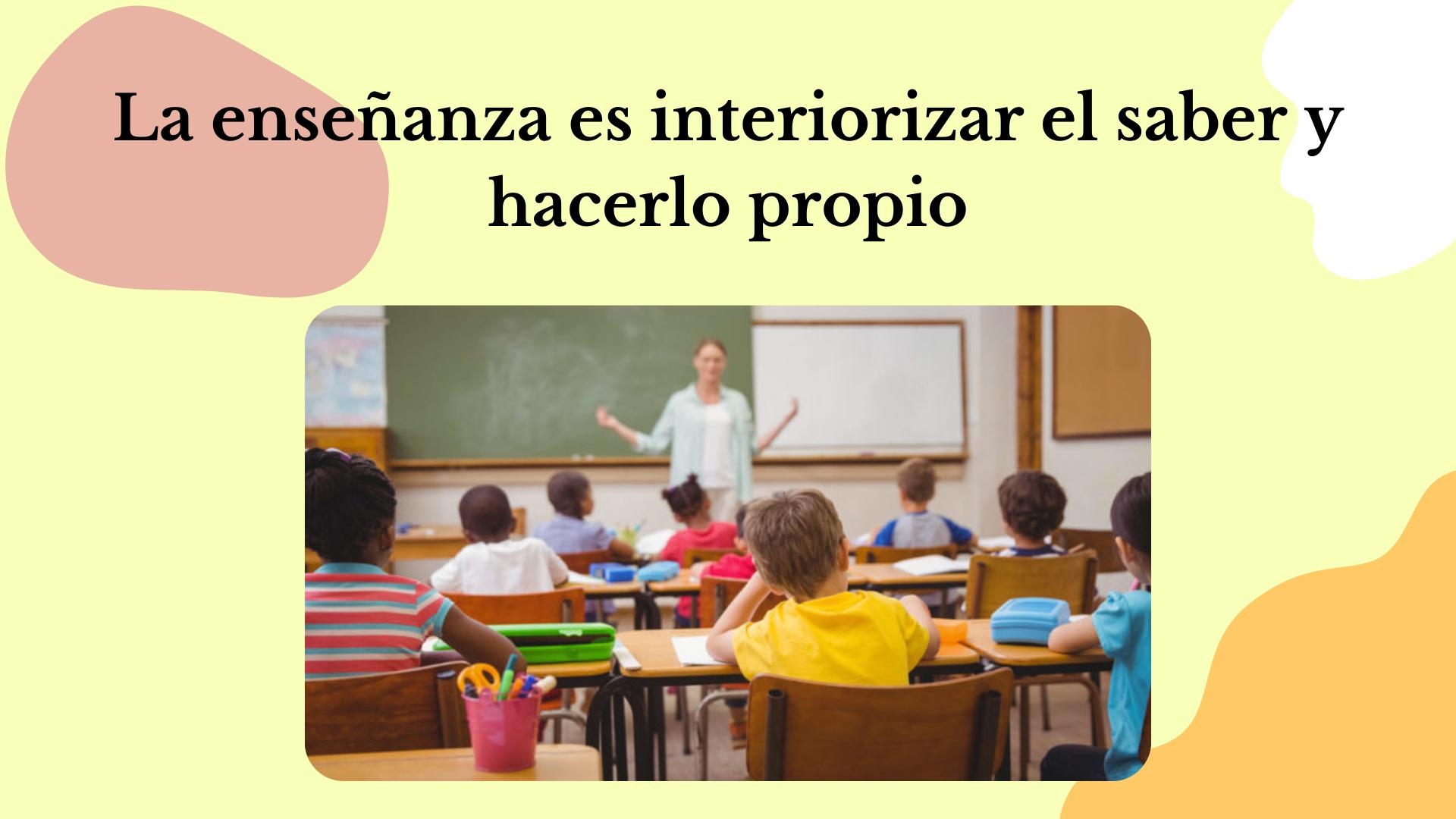 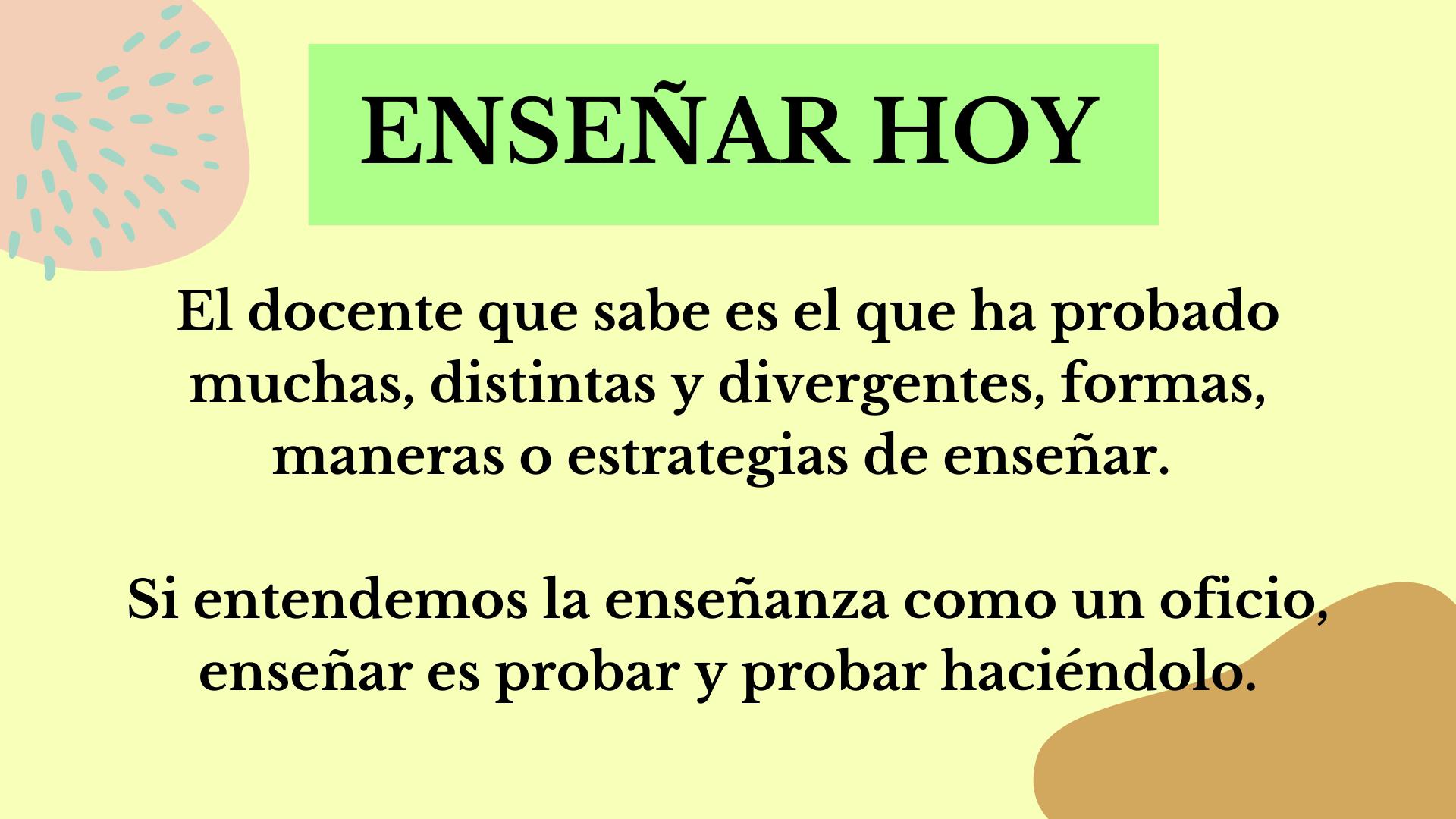 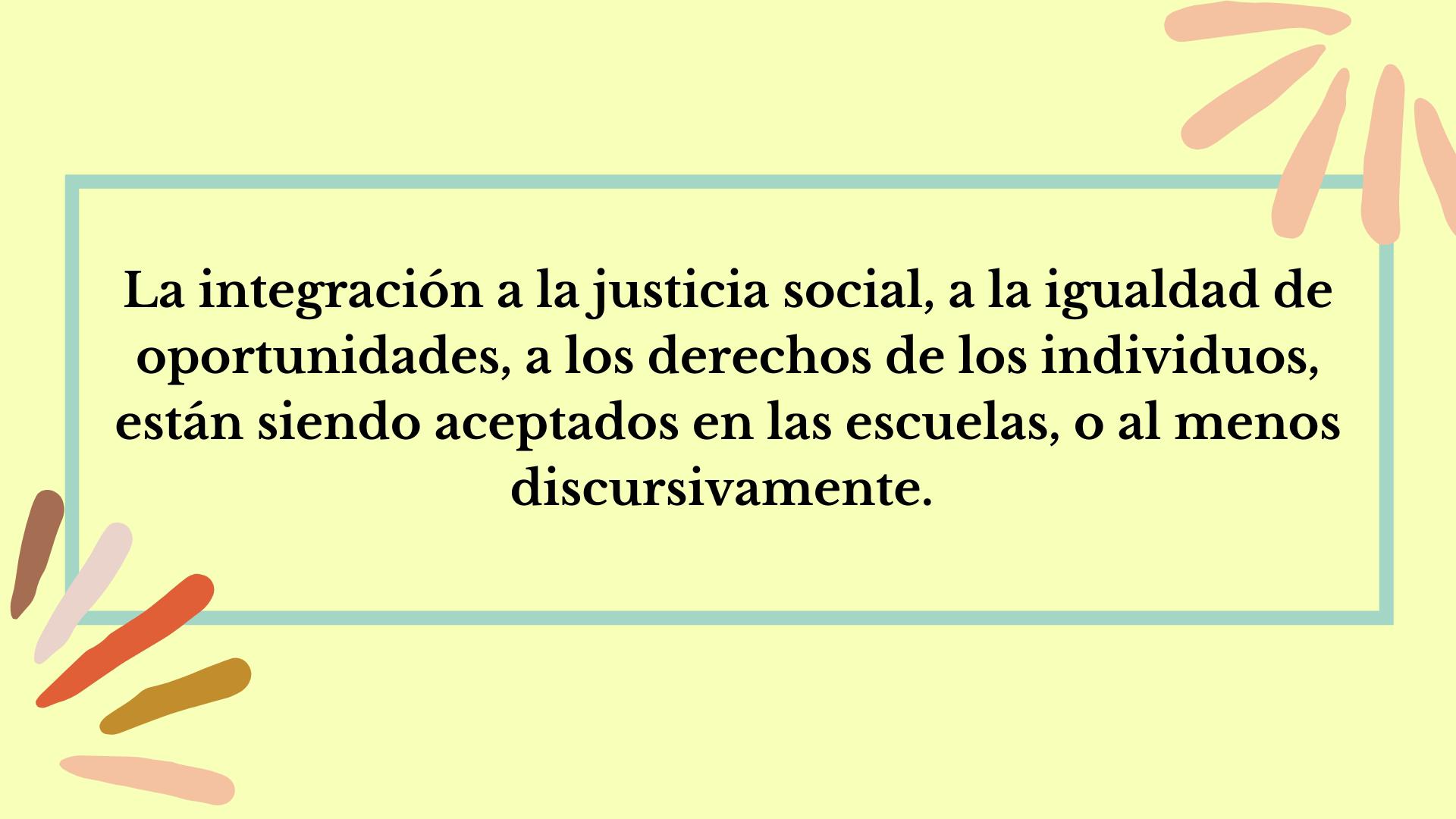 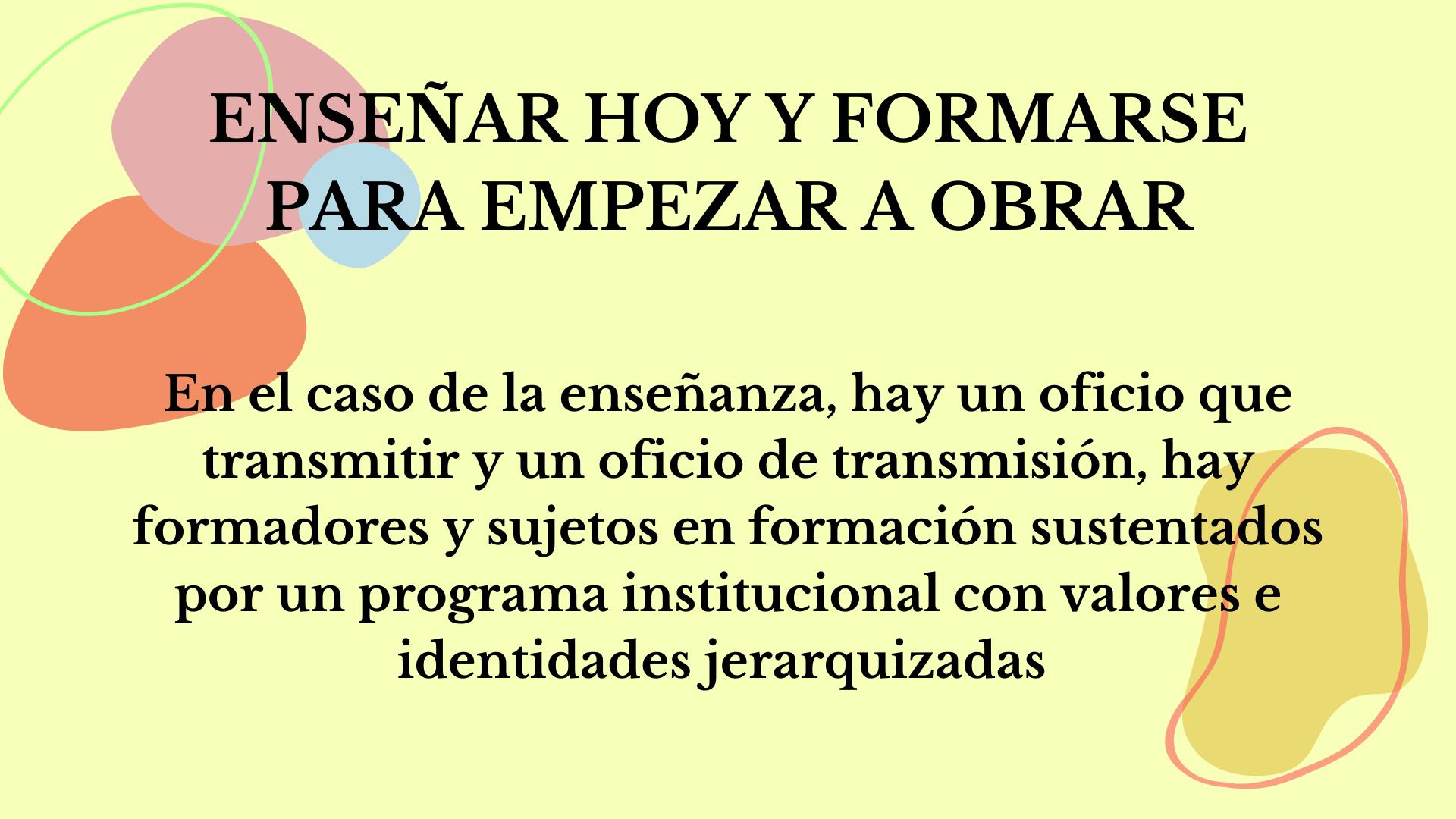 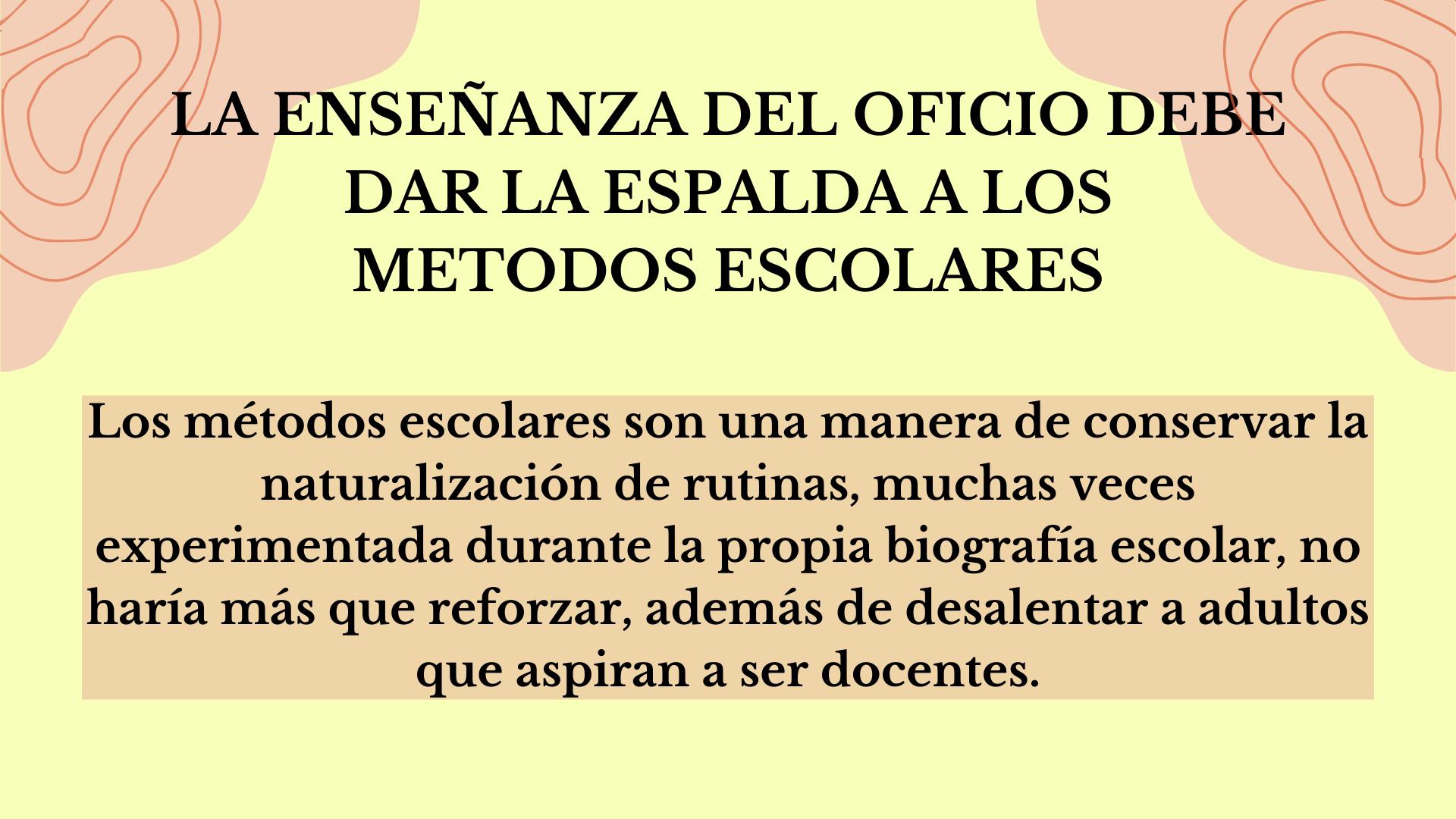 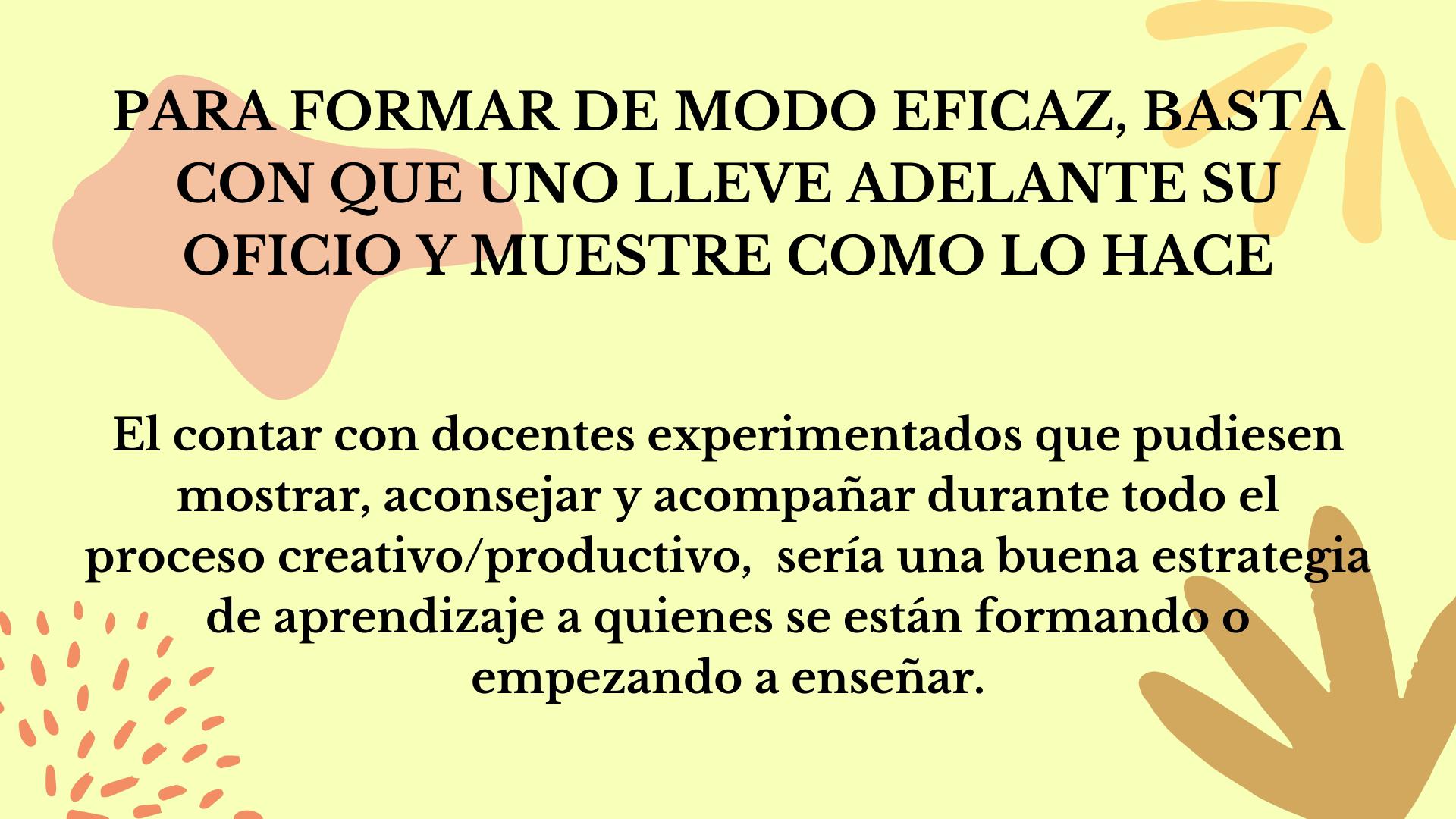 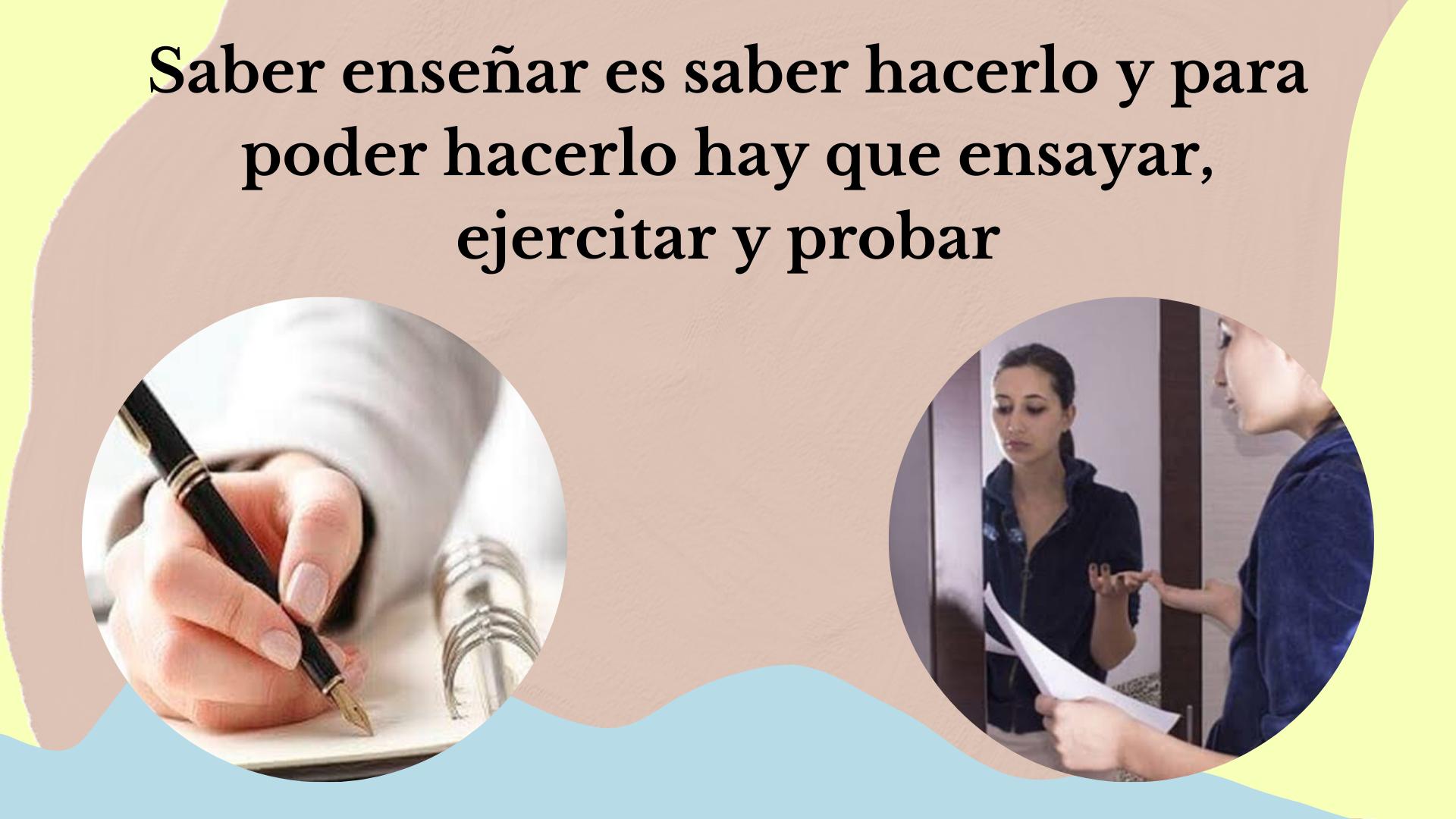 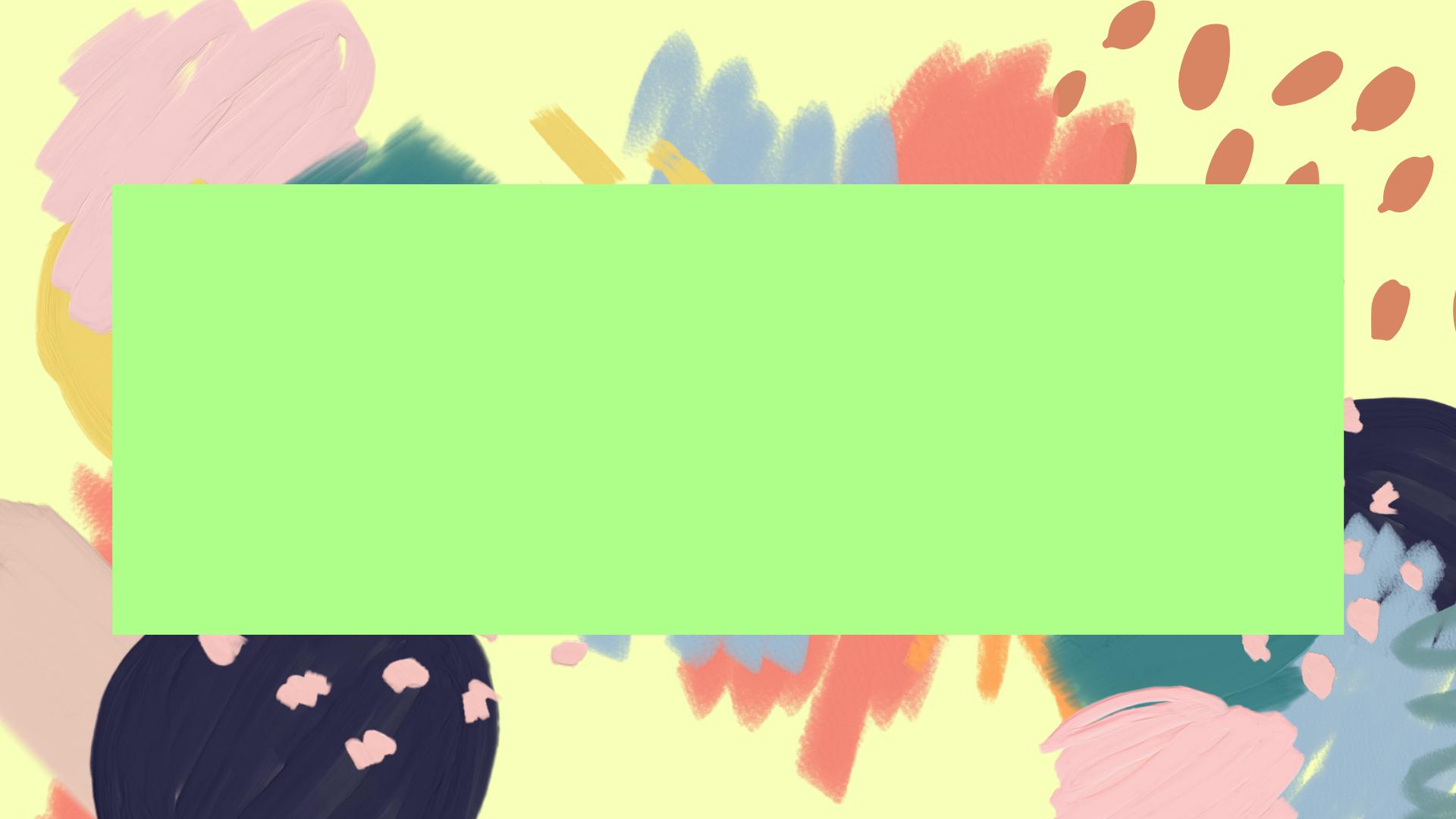 https://youtu.be/TknzuqkE74o